МОУ «Средняя общеобразовательная школа №2»
городской округ Саранск Республика Мордовия
Внеклассное мероприятие 
«НЕПОБЕДИМЫЙ АДМИРАЛ»
Автор: учитель истории 
Кудрявцева С.Ю.
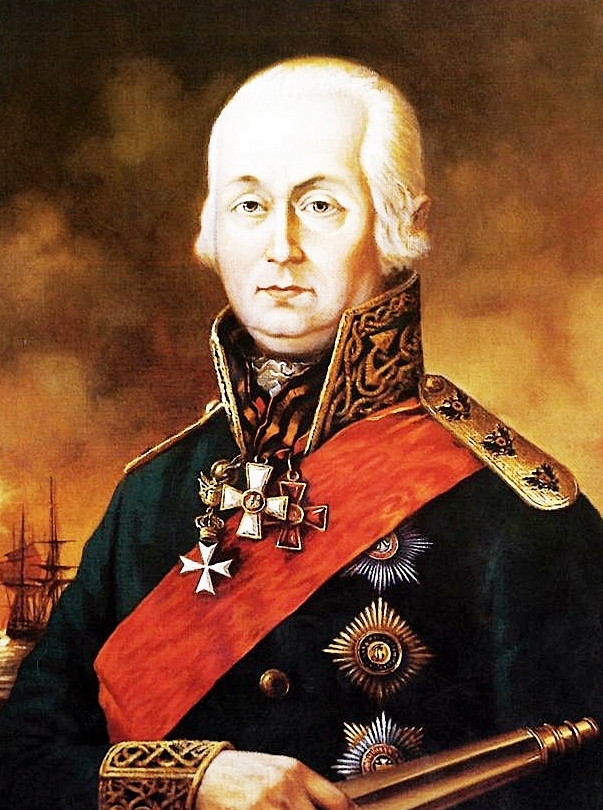 Федор Федорович Ушаков
Русско-турецкая война (1787—1791)
1788 г. – победа у острова Фидониси
1790 г. – победа в Керченском проливе
1790 г. – разгром турецкой эскадры у мыса Тендра
1791 г. – победа у мыса Калиакрия
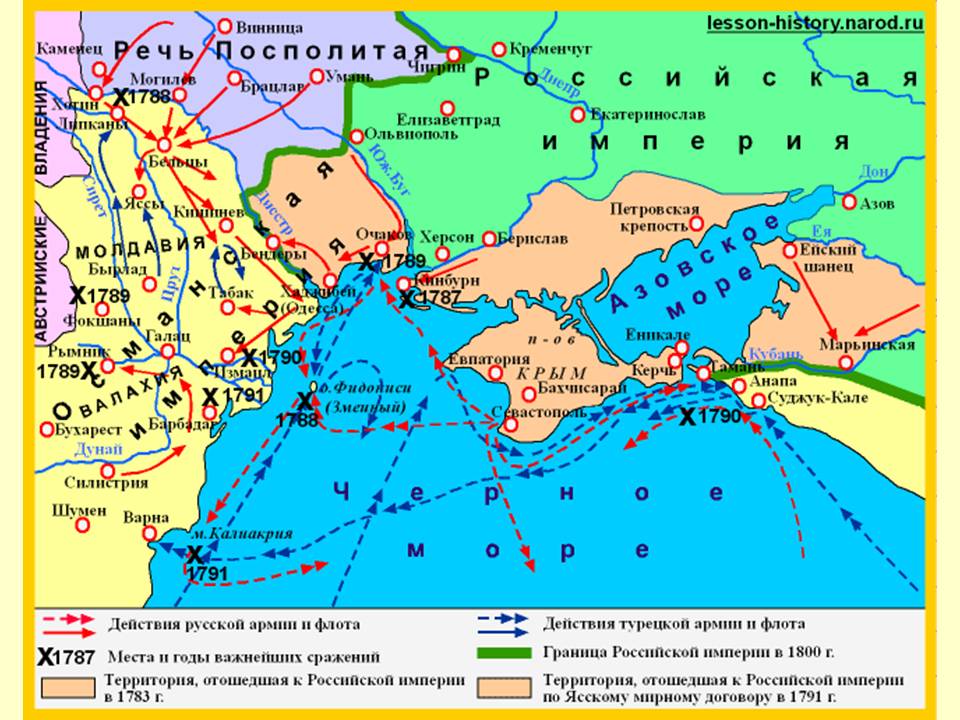 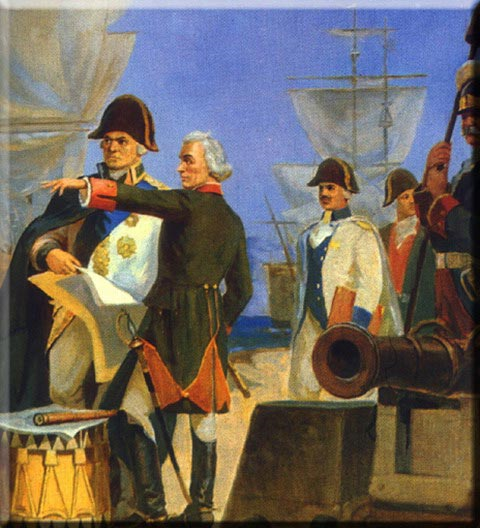 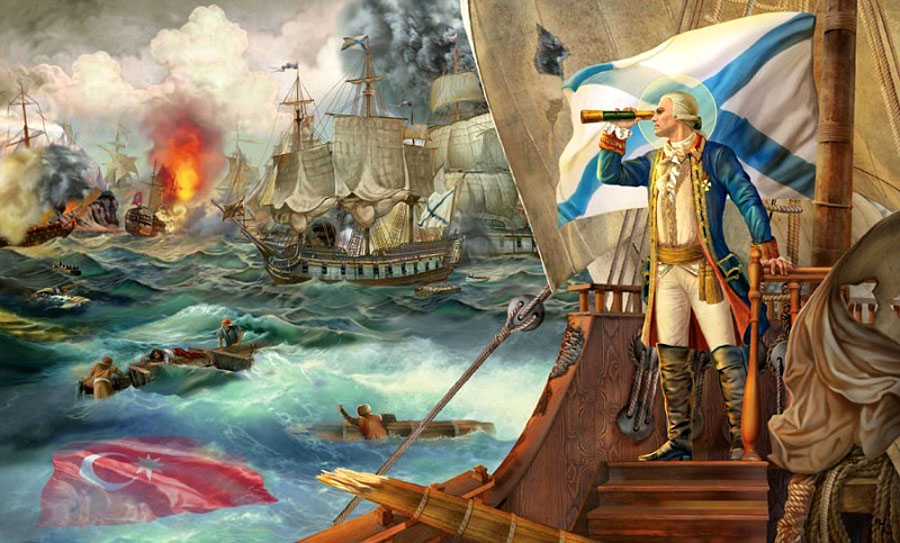 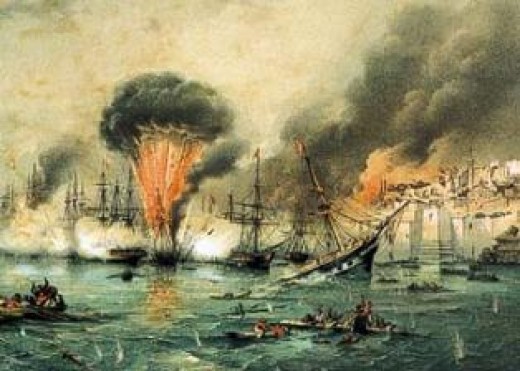 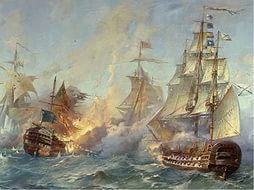 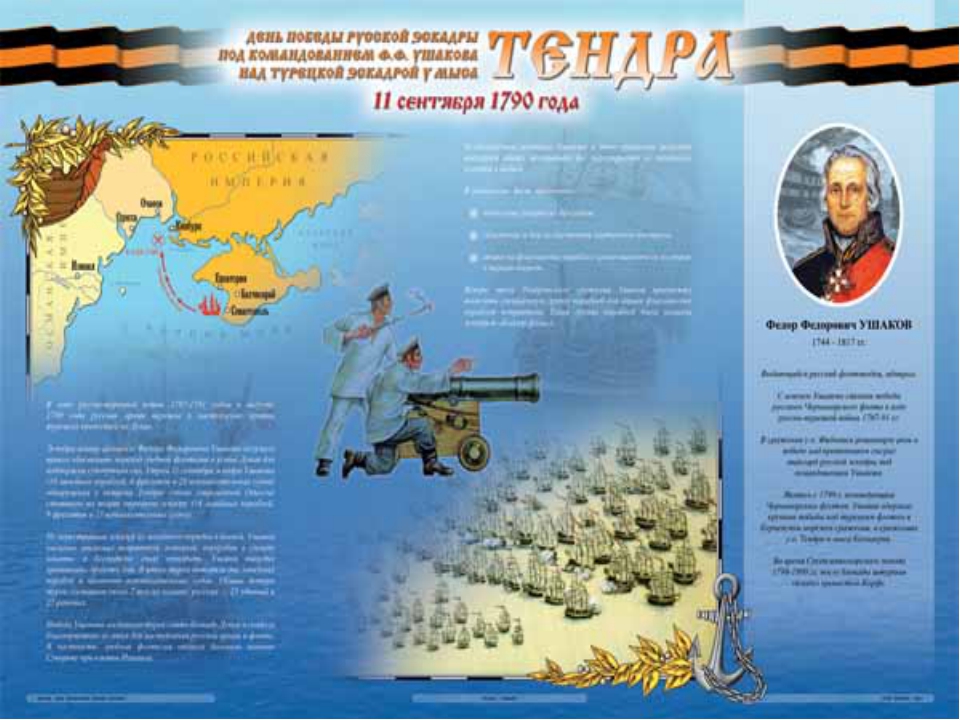 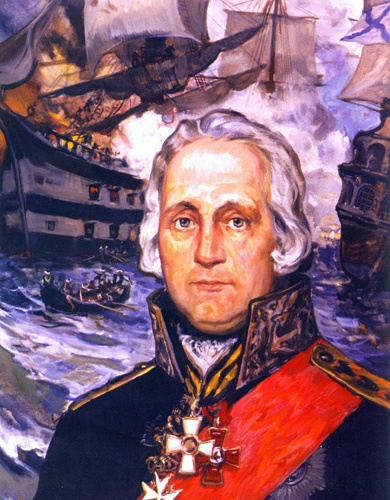 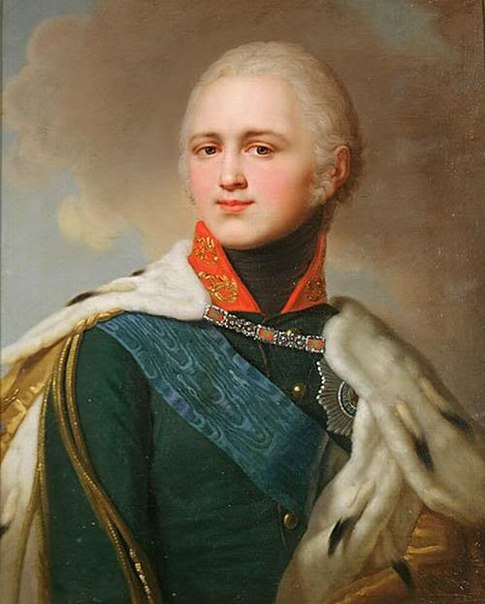 Император Александр I
Адмирал 
Федор Ушаков
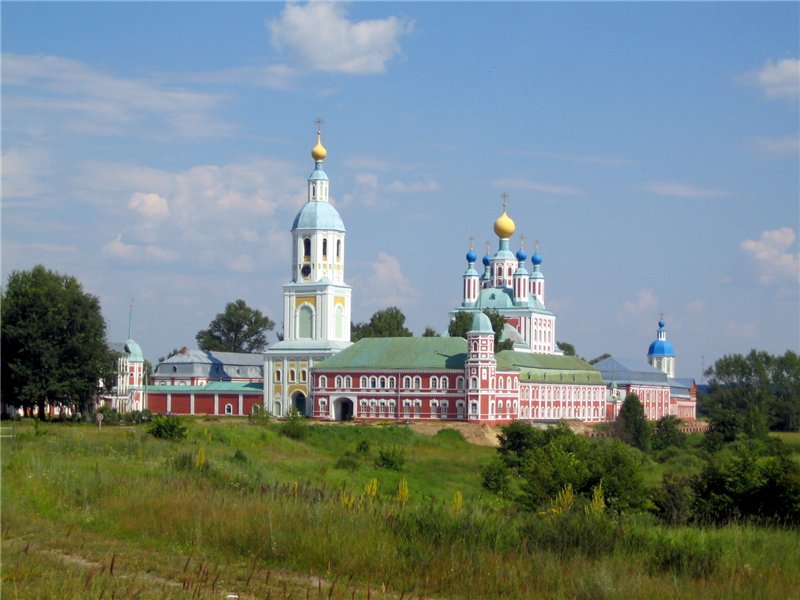 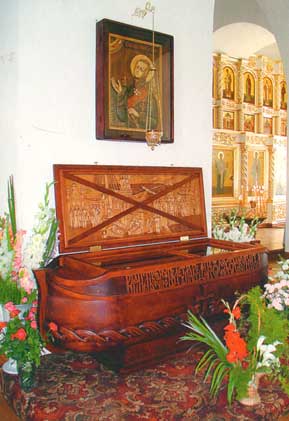 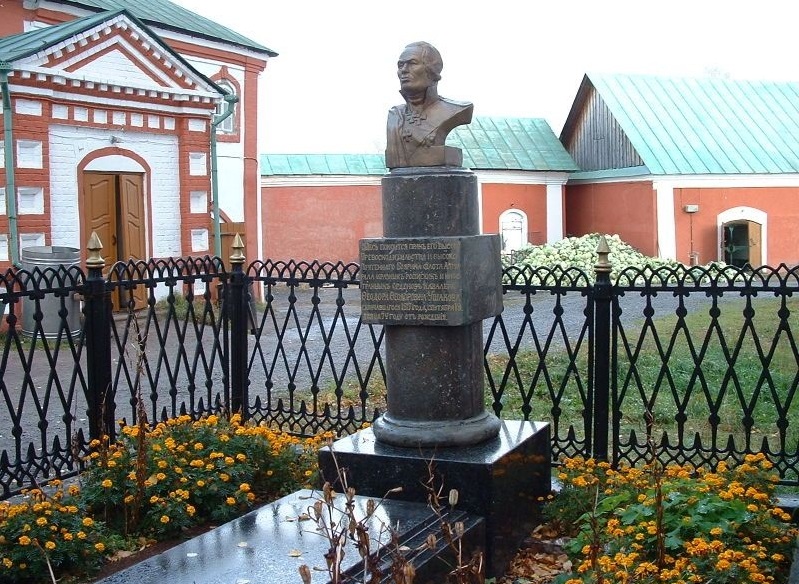 В Санаксарском монастыре
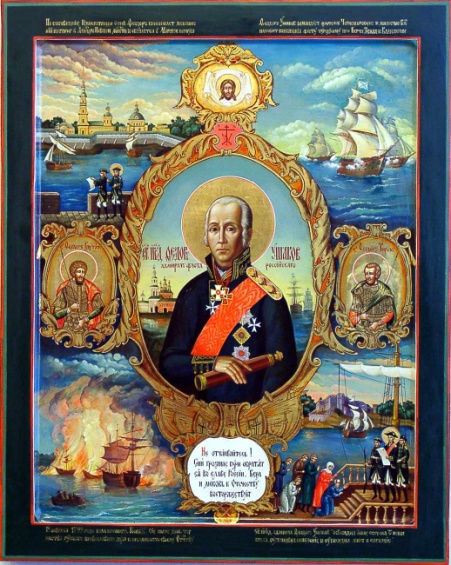 «Не отчаивайтесь!  
Сии грозные бури обратятся к славе России. Вера, любовь к Отечеству восторжествуют. 
Мне немного остается жить; не страшусь смерти, желаю только увидеть новую славу любезного Отечества!»

Ф. Ушаков
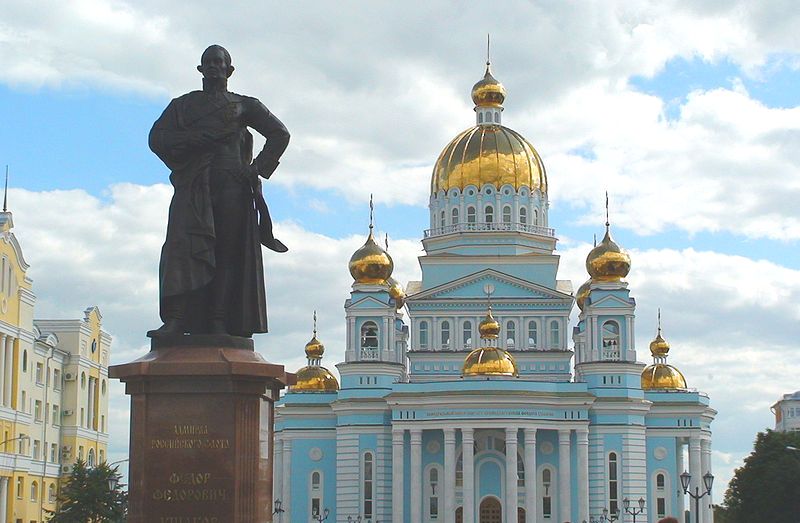 Кафедральный собор святого праведного воина Феодора Ушакова
г. Саранск
Вопросы для обсуждения
Почему  Ф.Ф.Ушакова называют  непобедимым адмиралом?
Как  имя Ф.Ф.Ушакова связано с мордовским краем?
Назовите памятники архитектуры и скульптуры, в которых  увековечено имя Ф.Ф.Ушакова в Мордовии?
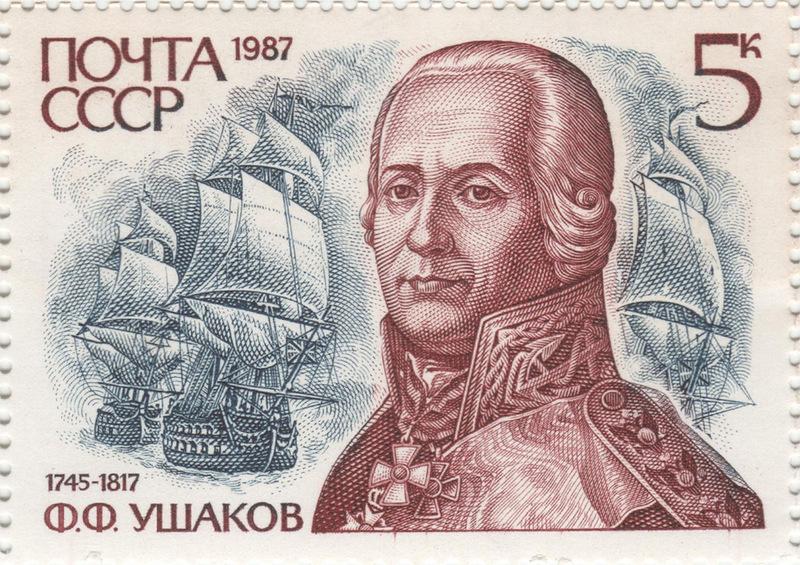